McKinney-Vento 101:School Access and Stability under the McKinney-Vento Act
National Center forHomeless Education (NCHE)
(800) 308-2145
homeless@serve.org
[Speaker Notes: EMCEE]
Get to Know NCHE…
NCHE operates the U.S. Department of Education’s homeless education technical assistance and information center
Website: www.serve.org/nche
Webinars: www.serve.org/nche/web/group.php 
Helpline: 800-308-2145 or homeless@serve.org
Listserv: www.serve.org/nche/listserv.php
Products: www.serve.org/nche/products.php 

Handouts: www.serve.org/nche/web/mv102-part2.php
[Speaker Notes: Slide displays while people are logging in.]
Additional Information Feature
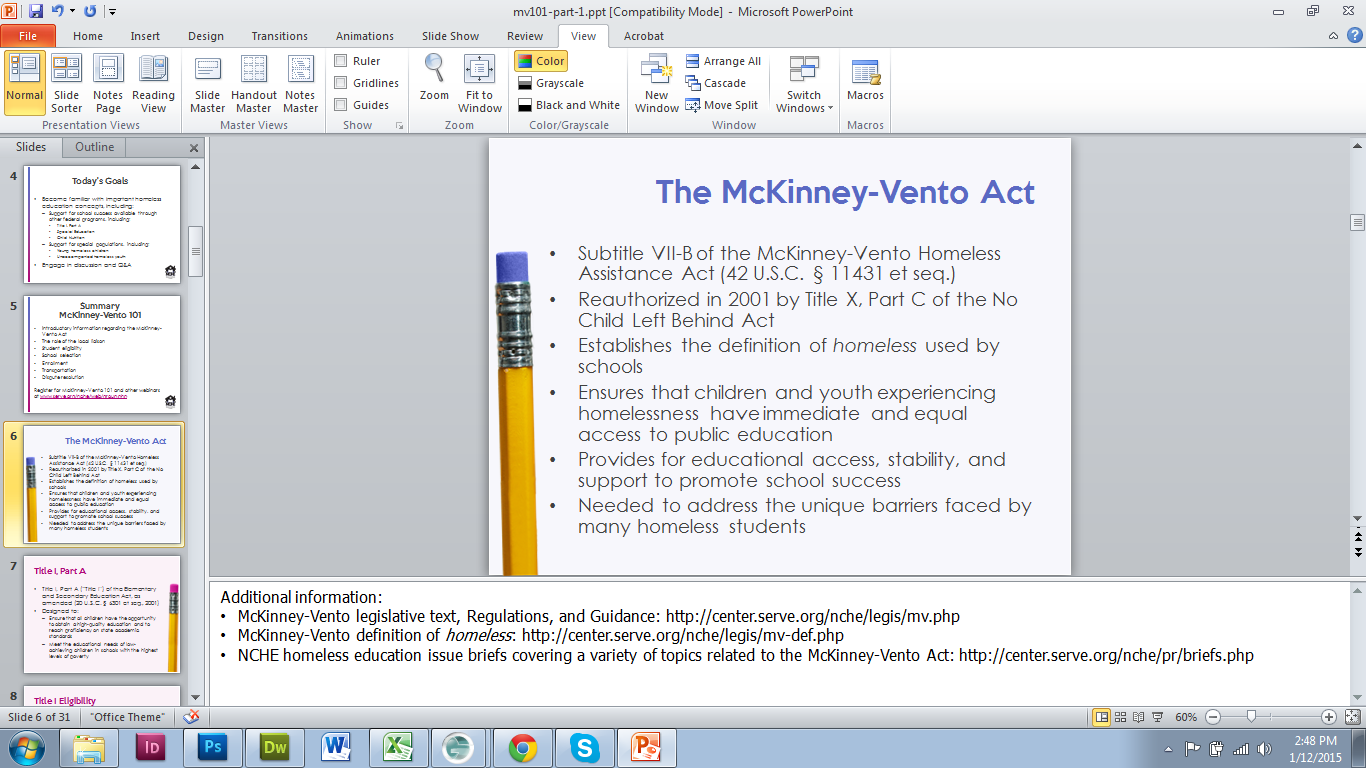 Additional information in the slide notes area
Today’s Goals
Become familiar with important McKinney-Vento Act concepts, including:
The role of the local liaison
Student eligibility
School selection
Enrollment
Transportation
Dispute resolution
Engage in discussion and Q&A
[Speaker Notes: PRESENTER 1

Additional information:
McKinney-Vento legislative text, Regulations, and Guidance: http://center.serve.org/nche/legis/mv.php 
McKinney-Vento definition of homeless: http://center.serve.org/nche/legis/mv-def.php
NCHE homeless education issue briefs covering a variety of topics related to the McKinney-Vento Act: http://center.serve.org/nche/pr/briefs.php]
The McKinney-Vento Act
Subtitle VII-B of the McKinney-Vento Homeless Assistance Act (42 U.S.C. § 11431 et seq.)
Reauthorized in 2001 by Title X, Part C of the No Child Left Behind Act
Establishes the definition of homeless used by schools
Ensures that children and youth experiencing homelessness have immediate and equal access to public education
Provides for educational access, stability, and support to promote school success
Needed to address the unique barriers faced by many homeless students
[Speaker Notes: Presenter 1
Additional information:
McKinney-Vento legislative text, Regulations, and Guidance: http://center.serve.org/nche/legis/mv.php 
McKinney-Vento definition of homeless: http://center.serve.org/nche/legis/mv-def.php
NCHE homeless education issue briefs covering a variety of topics related to the McKinney-Vento Act: http://center.serve.org/nche/pr/briefs.php]
Local Liaisons
Every school district must designate an appropriate staff person to serve as the local homeless education liaison; may be the coordinator for other federal programs
Local liaisons serve as the key homeless education contact for the school district
Local liaisons play a critical role in the implementation of the McKinney-Vento Act
Local Liaison Responsibilities
Identifying homeless children and youth
Ensuring that homeless students can enroll immediately and participate fully in school
Informing parents, guardians, and youth of educational rights
Ensuring the public posting of educational rights throughout the school district and community
[Speaker Notes: Additional information:
NCHE educational rights posters: http://center.serve.org/nche/pr/er_poster.php]
Local Liaison Responsibilities (pt. 2)
Ensuring that disputes are resolved promptly
Supporting unaccompanied homeless youth in school selection and dispute resolution
Collaborating with other district programs and community agencies
Linking homeless students with other services, as needed
[Speaker Notes: Additional information:
NCHE Local Homeless Education Liaisons issue brief: http://center.serve.org/nche/downloads/briefs/liaisons.pdf
NCHE Homeless Liaison Toolkit: http://center.serve.org/nche/pr/liaison_toolkit.php]
McKinney-Vento Eligibility
Children or youth who lack a fixed, regular, and adequate nighttime residence, including:
Sharing the housing of other persons due to loss of housing, economic hardship, or a similar reason
Living in motels, hotels, trailer parks, or camping grounds due to the lack of alternative adequate accommodations
Living in emergency or transitional shelters
McKinney-Vento Eligibility (pt. 2)
Awaiting foster care placement
Living in a public or private place not designed for or ordinarily used as a regular sleeping accommodation for human beings
Living in cars, parks, public spaces, abandoned buildings, substandard housing, bus or train stations, or similar settings
Migratory children living in the above circumstances
Unaccompanied youth living in the above circumstances
[Speaker Notes: Additional information:
McKinney-Vento definition of homeless: http://center.serve.org/nche/legis/mv-def.php]
Fixed, Regular, and Adequate
Fixed:
Stationary, permanent, not subject to change
Regular:
Used on a predictable, routine, consistent basis
Consider the relative permanence
Adequate:
Lawfully and reasonably sufficient
Sufficient for meeting the physical and psychological needs typically met in a home environment
Can the student go to the SAME PLACE (fixed) EVERY NIGHT (regular) to sleep in a SAFE AND SUFFICIENT SPACE (adequate)?
Shared Housing
Legislative wording: “sharing the housing of other persons due to loss of housing, economic hardship, or a similar reason”
Considerations:
Why did the parties move in together? Due to a crisis or by mutual choice as a plan for mutual benefit?
How permanent is the living arrangement intended to be?
Where would the party in crisis live if not sharing housing?
Is the living arrangement fixed, regular, and adequate?
[Speaker Notes: Additional information:
NCHE Determining Eligibility for McKinney-Vento Rights and Services issue brief: http://center.serve.org/nche/downloads/briefs/det_elig.pdf]
Important Eligibility Considerations
Reference legislative wording
Make determinations on a case-by-case basis based on the circumstances of each child
Understand that some cases will be clear-cut; others will require further inquiry and a more nuanced analysis
Use fixed, regular, and adequate as guiding principles
Remember that the list of living arrangements included in the law describes common homeless situations, but is not exhaustive
School Selection
Students experiencing homelessness may attend either:
The local attendance area school:
Any public school that students living in the same attendance area are eligible to attend
The school of origin:
The school the child or youth attended when permanently housed; or
The school in which the child or youth was last enrolled
[Speaker Notes: PRESENTER 2]
School Selection
Best interest: Keep homeless students in their schools of origin, to the extent feasible, unless this is against the parent’s or guardian’s wishes
A school selection decision must occur; ideally, the parents/guardians/youth and school agree; if not, the dispute resolution process may be used
[Speaker Notes: Additional information:
NCHE Guiding the Discussion on School Selection issue brief: http://center.serve.org/nche/downloads/briefs/sch_sel_checklist.pdf]
Feasibility
Considerations:
The age of the child or youth
The distance of a commute and the impact it may have on the student’s education
Personal safety issues
A student’s need for special instruction (e.g., special education and related services)
The length of anticipated stay in a temporary shelter or other temporary location
The time remaining in the school year

Question G-4, U.S. Department of Education Guidance (www.ed.gov/programs/homeless/guidance.pdf)
[Speaker Notes: Additional information:
U.S. Department of Education Non-regulatory Guidance: http://www2.ed.gov/programs/homeless/guidance.pdf (see question G-4)]
Feasibility
The placement determination should be a student-centered, individualized determination
There is no time or distance limit placed on school of origin transportation; consider the unique situation of the student and how the transportation will affect the student’s education
School Selection
Students may continue attending the school of origin the entire time they are homeless, and until the end of any school year in which they move into permanent housing
Students who become homeless in between school years may continue attending the school of origin for the following school year
[Speaker Notes: Additional information:
NCHE Guiding the Discussion on School Selection issue brief: http://center.serve.org/nche/downloads/briefs/sch_sel_checklist.pdf]
Enrollment
States and districts must develop, review, and revise policies to remove barriers to the school enrollment and retention of homeless children and youth
McKinney-Vento defines enrollment as attending classes and participating fully in school activities
The McKinney-Vento Act (federal law) supersedes state or local law or policy when there is a conflict (U.S. Constitution, Article VI)
[Speaker Notes: PRESENTER 1
Additional information:
NCHE Enrollment issue brief: http://center.serve.org/nche/downloads/briefs/enrollment.pdf
NCHE Immediate Enrollment Under McKinney-Vento: How Local Liaisons Can Keep Homeless Students Safe issue brief: http://center.serve.org/nche/downloads/briefs/safe_ll.pdf
NCHE Immediate Enrollment Under McKinney-Vento: How Schools Can Keep Homeless Students Safe issue brief: http://center.serve.org/nche/downloads/briefs/safe_sch.pdf]
Enrollment
Homeless children and youth have the right to enroll in school immediately, even if lacking documentation normally required for enrollment
If a child or youth needs to obtain immunizations, or immunization or medical records, the enrolling school must refer the parent or guardian immediately to the local liaison, who must assist in obtaining necessary immunizations, or immunization or medical records; the school must continue the child’s enrollment in the meantime
[Speaker Notes: Additional information:
NCHE Homeless Education Toolkit, Appendices 3.A, 5.A, and 5.B: http://center.serve.org/nche/pr/liaison_toolkit.php]
Transportation
School districts must provide the following transportation for McKinney-Vento students:
Transportation to and from the school of origin
Comparable transportation
Based on the best interest of the student and in consultation with the parent, the district ultimately determines the mode of transportation.
[Speaker Notes: Additional information:
NCHE Transporting Children and Youth Experiencing Homelessness issue brief: http://center.serve.org/nche/downloads/briefs/transportation.pdf]
School of Origin Transportation
Districts must transport homeless students to and from the school of origin, at a parent’s or guardian’s request, or at the local liaison’s request for unaccompanied homeless youth
If the child or youth lives and attends school within the same district, that district must provide or arrange transportation
If the child or youth lives and attends in different districts, the districts must agree on how to split the responsibility and cost of transportation or share them equally
Transportation
Districts should use a team approach in developing transportation policies and procedures; the team should include the transportation director, local liaison, neighboring school districts, and service providers, as appropriate
Districts may consider other safe transportation options besides school busses, in keeping with state and local pupil transportation guidelines
Consult with pupil transportation directors about transportation options
Dispute Resolution
States must establish a process for the prompt resolution of enrollment or school selection disputes
If a disagreement occurs, the district must:
Provide a written explanation of its decision, including the right to appeal the decision
Refer the parent/guardian/youth to the local liaison, who will carry out the dispute resolution process as expeditiously as possible
Unaccompanied homeless youth have the same right to dispute as parents/guardians
[Speaker Notes: PRESENTER 2
Additional information:
NCHE Dispute Resolution brief: http://center.serve.org/nche/downloads/briefs/resolution.pdf]
Dispute Resolution
While the dispute is in process, students must be:
Enrolled immediately in the school in which enrollment is sought
Provided with school of origin transportation, if requested
Provided with all services for which they are eligible
Dispute Resolution
Districts should familiarize themselves with their state’s McKinney-Vento dispute policy, as it may include important details about how disputes are mediated within the state
Documentation should be kept for all local liaison interventions, not just formal disputes
[Speaker Notes: Additional information:
U.S. Department of Education Non-regulatory Guidance at http://www2.ed.gov/programs/homeless/guidance.pdf (see especially questions F-5, F-6, and H-8)]
NCHE Homeless Liaison Toolkit
Comprehensive resource that will assist both new and veteran local liaisons
Draws on the expertise of experienced practitioners
Includes requirements of the law, good practices, sample forms, and links to resources
Visit (www.serve.org/nche/pr/liaison_toolkit.php)
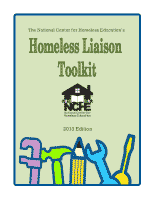 [Speaker Notes: EMCEE]